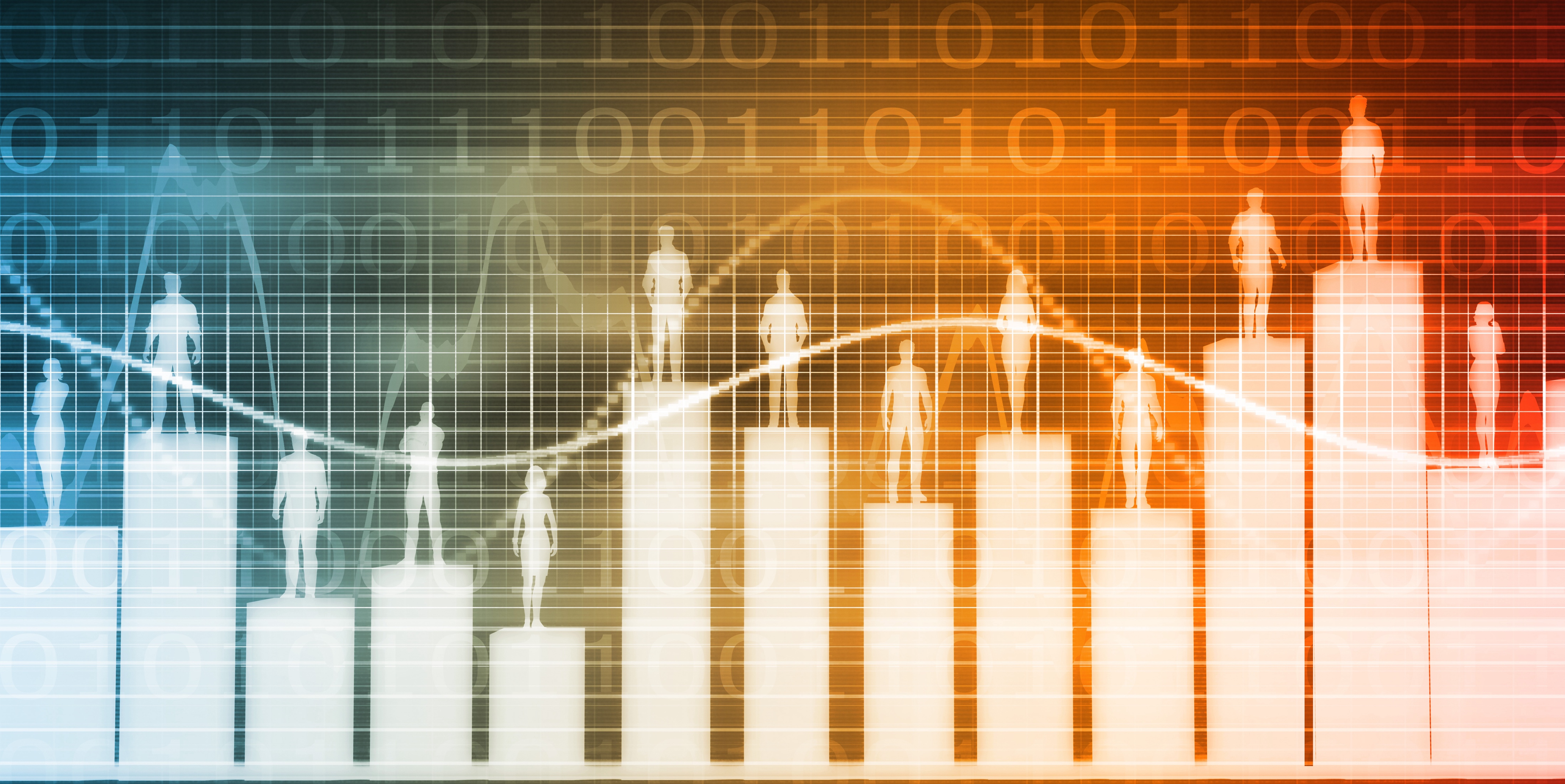 Region 1 
Fiscal Management Virtual Academy
Subrecipient Management and Monitoring
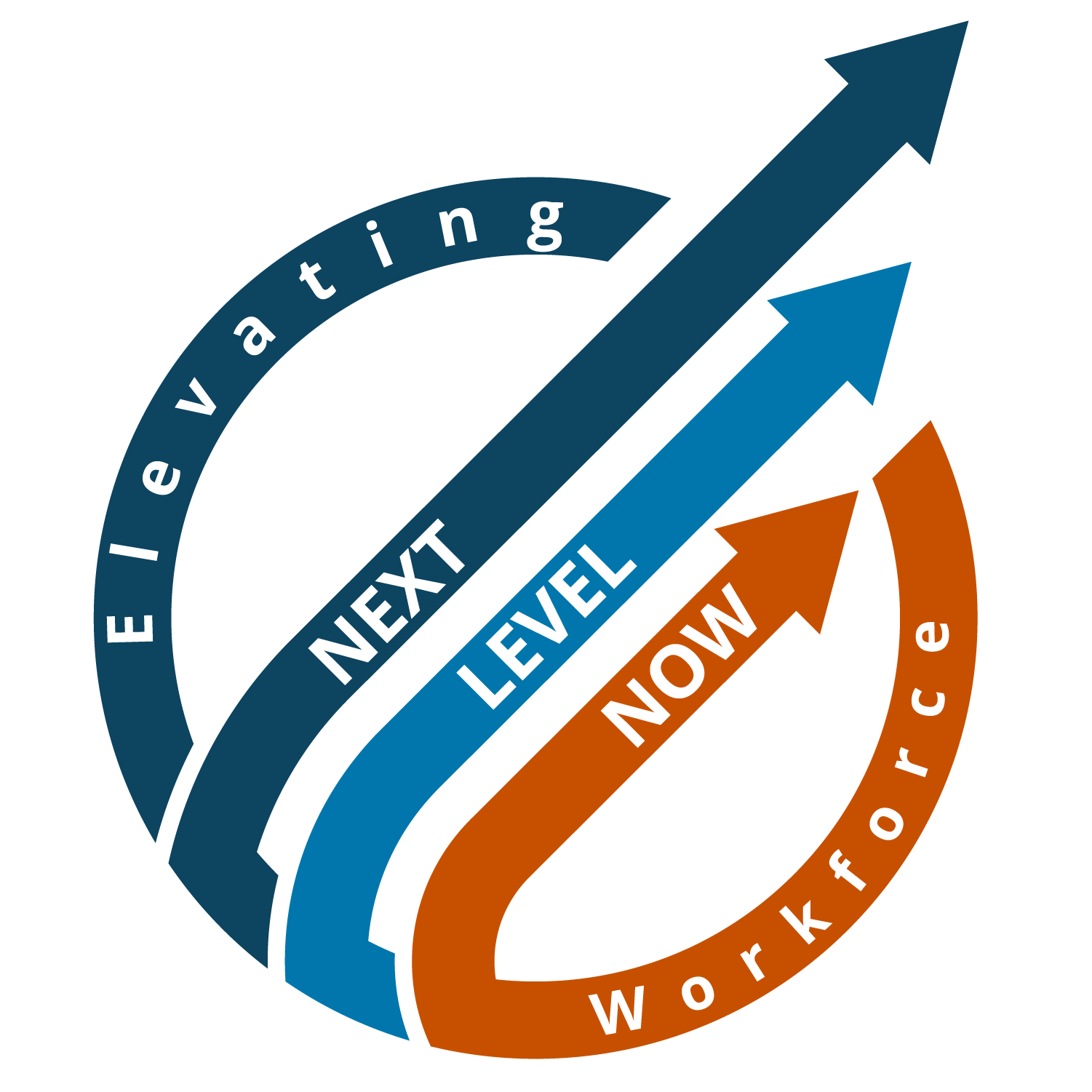 Session #2
November 2024
Brought to You by the…Next Level Now Collaborative
Next Level Now Collaborative
Technical Assistance Is Currently Available To YOU!







Ask a Question / Submit a TA Request
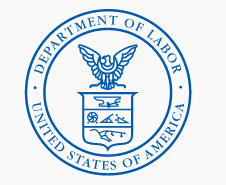 U.S. Department of Labor, Employment & Training 
Administration (ETA)
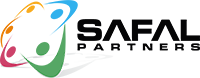 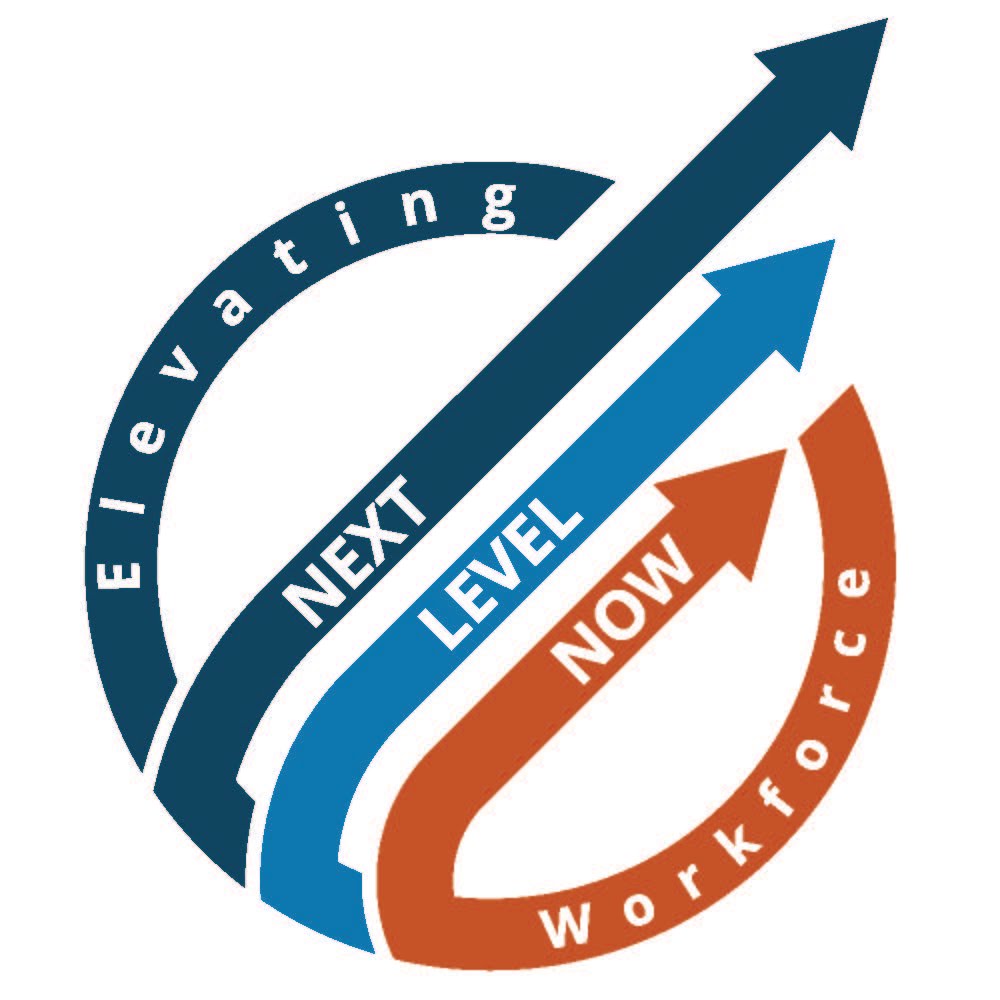 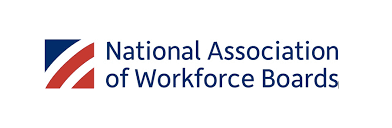 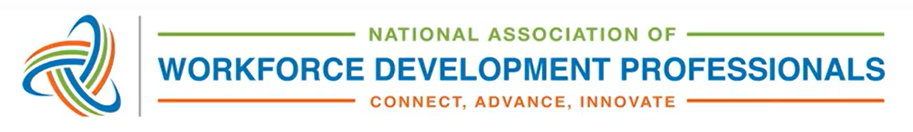 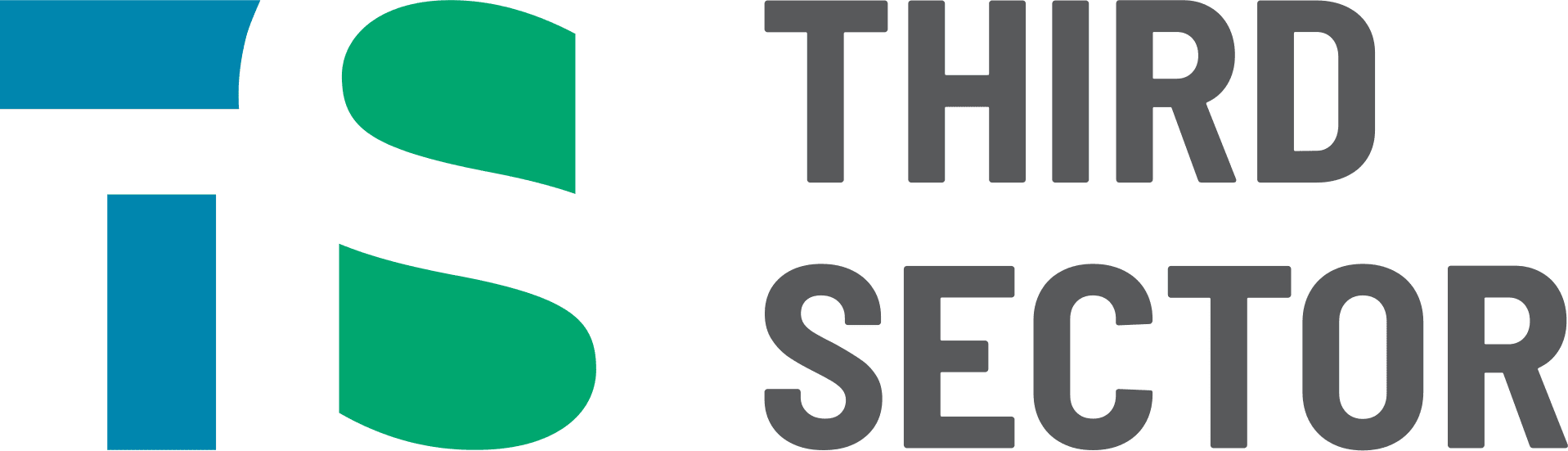 U.S. DOL’s ETA’s Training Hub for Workforce Grantees and Partners

Equitable Economic Recovery
WIOA Implementation
Fiscal, Administrative, Programmatic and Operational  Strategies
Sector Partnerships and Employer Engagement
Performance and Results
About the Presenter
Zaskia RuizEVP & Chief Operating Officer
KRA Corporation
(she/her/hers/ella)
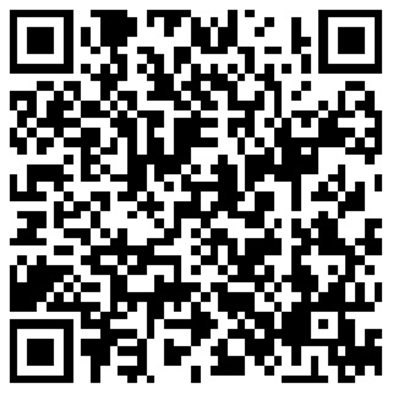 Region 1 - Fiscal Management Virtual Academy
Session 1: Contract Management
Session 2: Subrecipient Management and Monitoring 
Session 3: Attendee Q&A
Subrecipient Management and Monitoring Learning Objectives
To equip participants with the knowledge and skills to effectively manage subrecipients:
Understand the nine (9) main elements of subrecipient management.
Understand the federal subaward disclosure requirements.
Explore the monitoring techniques for both programmatic and financial performance. 
Discuss best practices for training subrecipients on the requirements. 
Understand the importance of corrective action plans and audit resolutions.
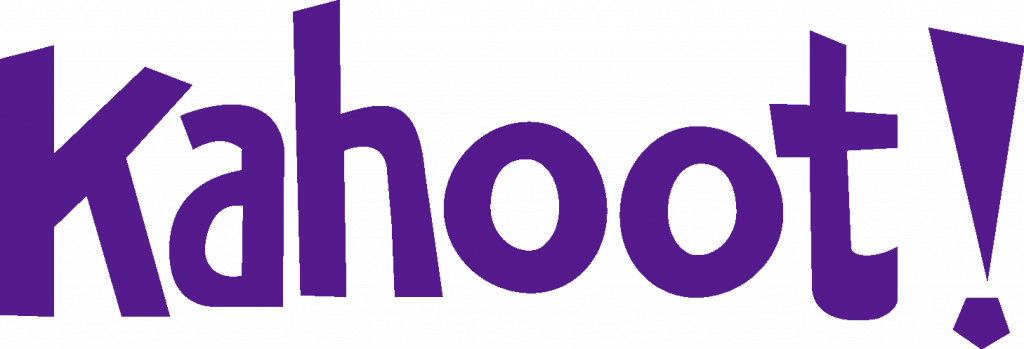 Reflection from Session #1
Definitions
Pass-Through Entity (PTE)  – a recipient or subrecipient that provides a subaward to a subrecipient (including lower tier subrecipients) to carry out part of a Federal program.
Subrecipient:  
(1) Determines who is eligible to receive what Federal assistance; 
(2) Has its performance measured in relation to whether objectives of a Federal program were met; 
(3) Has responsibility for programmatic decision making; 
(4) Is responsible for adherence to applicable Federal program requirements specified in the Federal award; and 
(5) Implements a program for a public purpose specified in authorizing statute, as opposed to providing goods or services for the benefit of the pass-through entity.
Definitions 2
Contractor: A contract is for the purpose of obtaining goods and services for the non-Federal entity’s own use and creates a procurement relationship with the contractor 	
(1) Provides the goods and services within normal business operations; 
(2) Provides similar goods or services to many different purchasers; 
(3) Normally operates in a competitive environment; 
(4) Provides goods or services that are ancillary to the operation of the Federal program; and 
(5) Is not subject to compliance requirements of a Federal program as a result of the agreement. However, similar requirements may apply for other reasons.
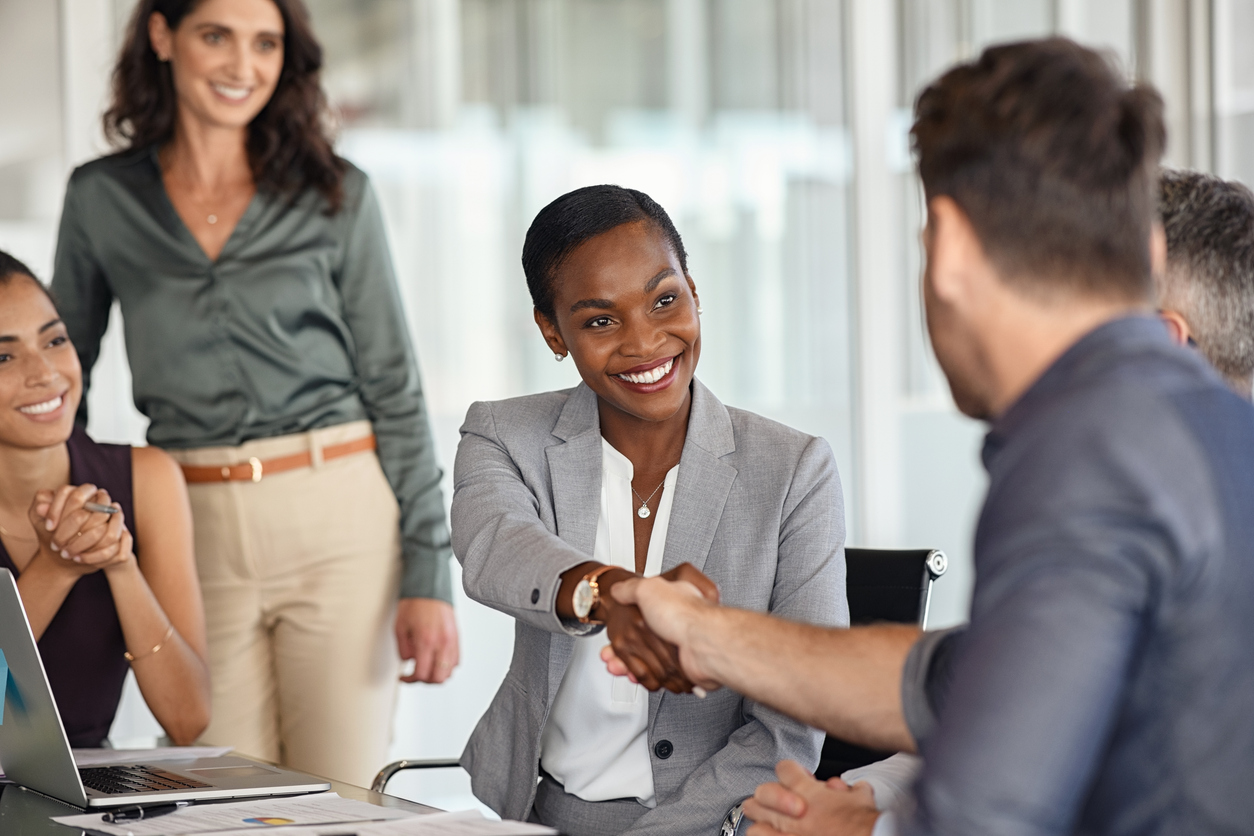 What are the 9 requirements?What special provisions apply?What information must be included in the subaward?What are the monitoring and audit expectations?
Pass-Through Entity Requirements
Nine (9) Pass-Through Entity Requirements
2 CFR 200.232 A pass-through entity must: 

Verify that the subrecipient is not excluded or disqualified.
Ensure that every subaward is clearly identified.
Evaluate each subrecipient's fraud risk and risk of noncompliance. 
If appropriate, consider implementing specific conditions.
Monitor the activities of a subrecipient.
Depending upon the pass-through entity's assessment of the risk posed by the subrecipient implement monitoring tools.
Verify that a subrecipient is audited as required by subpart F of this part.
Consider whether the results of a subrecipient's audit, site visits, or other monitoring necessitate adjustments to the pass-through entity's records.
Consider taking enforcement action against noncompliant subrecipients.
#1Verify that the subrecipient is not excluded or disqualified
Pass-Through Entity Requirements – Not Excluded
Verify that the subrecipient is not excluded or disqualified in accordance with § 180.300.
Checking SAM.gov to confirm subrecipient is not suspended, debarred, or otherwise excluded from receiving Federal funds (subrecipient needs to have a Unique Entity ID, which is a12-character alphanumeric ID assigned to an entity by SAM.gov); or 
Collecting a certification from the subrecipient; or
Adding a clause or condition in the subrecipient agreement.
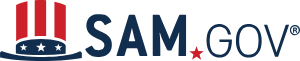 #2Ensure that every subaward is clearly identified
Pass-Through Entity Requirements – Subaward Info
Ensure that every subaward is clearly identified to the subrecipient as a subaward and includes the information required per this section.
Federal award identification:
Subrecipient's name (must match the name associated with its unique entity identifier);
Subrecipient's unique entity identifier;
Federal Award Identification Number (FAIN);
Federal Award Date;
Subaward Period of Performance Start and End Date;
Subaward Budget Period Start and End Date;
Amount of Federal Funds Obligated in the subaward;
Pass-Through Entity Requirements – Subaward Info 2
Total Amount of Federal Funds Obligated to the subrecipient by the pass-through entity, including the current financial obligation;
Total Amount of the Federal Award committed to the subrecipient by the pass-through entity;
Federal award project description, as required by the Federal Funding Accountability and Transparency Act (FFATA);
Name of the Federal agency, pass-through entity, and contact information for awarding official of the pass-through entity;
Assistance Listings title and number; the pass-through entity must identify the dollar amount made available under each Federal award and the Assistance Listings Number at the time of disbursement;
Identification of whether the Federal award is for research and development; and
Indirect cost rate for the Federal award (including if the de minimis rate is used in accordance with § 200.414).
Pass-Through Entity Requirements – Subaward Info 3
Ensure that every subaward is clearly identified to the subrecipient as a subaward and includes the information required per this section.
All requirements of the subaward, including requirements imposed by Federal statutes, regulations, and the terms and conditions of the Federal award;

Any additional requirements that the pass-through entity imposes on the subrecipient for the pass-through entity to meet its responsibilities under the Federal award. This includes information and certifications (see § 200.415) required for submitting financial and performance reports that the pass-through entity must provide to the Federal agency;
Pass-Through Entity Requirements - Subaward Info 4
200.415 Required certifications.
Financial reports must include a certification, signed by an official who is authorized to legally bind the recipient, which reads as follows: “By signing this report, I certify to the best of my knowledge and belief that the report is true, complete, and accurate, and the expenditures, disbursements and cash receipts are for the purposes and objectives set forth in the terms and conditions of the Federal award. I am aware that any false, fictitious, or fraudulent information, or the omission of any material fact, may subject me to criminal, civil or administrative penalties for fraud, false statements, false claims or otherwise. (U.S. Code Title 18, Section 1001 and Title 31, Sections 3729-3730 and 3801-3812).”
Subrecipients under the Federal award must certify to the pass-through entity whenever applying for funds, requesting payment, and submitting financial reports: “I certify to the best of my knowledge and belief that the information provided herein is true, complete, and accurate. I am aware that the provision of false, fictitious, or fraudulent information, or the omission of any material fact, may subject me to criminal, civil, or administrative consequences including, but not limited to violations of U.S. Code Title 18, Sections 2, 1001, 1343 and Title 31, Sections 3729-3730 and 3801-3812.” Each such certification must be maintained pursuant to the requirements of § 200.334. This paragraph applies to all tiers of subrecipients.
Pass-Through Entity Requirements - Subaward Info 5
Each such certification must be maintained pursuant to the requirements of § 200.334. This paragraph applies to all tiers of subrecipients.
c) Certification of cost allocation plan or indirect cost rate proposal. Each cost allocation plan or indirect cost rate proposal must comply with the following:
A proposal to establish a cost allocation plan or an indirect cost rate, whether submitted to a Federal cognizant agency for indirect costs or maintained on file by the recipient, must be certified by the recipient using the Certificate of Cost Allocation Plan or Certificate of Indirect Costs as set forth in appendices III through VII, and IX of this part. The certificate must be signed on behalf of the recipient by an individual at a level no lower than the vice president or chief financial officer of the recipient that submits the proposal.
The Federal Government may either disallow all indirect costs or unilaterally establish an indirect cost rate when the recipient fails to submit a certified proposal for establishing a rate. This rate should be based upon audited historical data or other data furnished to the cognizant agency for indirect costs and for which it can be demonstrated that all unallowable costs have been excluded. The rate established must ensure that potentially unallowable costs are not reimbursed. Alternatively, the recipient may use the de minimis indirect cost rate. See § 200.414(f).
Nonprofit organizations must certify that they did not meet the definition of a major nonprofit organization as defined in § 200.414(a), if applicable.
The recipient must certify that the requirements and standards for lobbying (see § 200.450) have been met when submitting its indirect cost rate proposal.
Required Contract Clauses
In addition to other provisions required by the Federal agency or non-Federal entity, all contracts made by the non-Federal entity under the Federal award must contain provisions covering the following, per the Uniform Guidance Appendix II to Part 200, as appropriate:
All contracts in excess of the simplified acquisition threshold must address administrative, contractual, or legal remedies in instances where contractors violate or breach contract terms. The clause must also provide for sanctions or penalties, as appropriate.
All contracts in excess of $10,000 must address termination for cause and for convenience by the non-federal entity, including the process for exercising the clause and the basis for settlement.
Compliance with Equal Employment Opportunity provisions identified in 41 CFR Part 60.
Compliance with the Davis-Bacon Act (40 U.S.C. 3141–3144 and 40 U.S.C. 3141-3148) for prime construction contracts in excess of $2,000.
Compliance with the Contract Work Hours and Safety Standards Act (40 U.S.C. 3701-3708) for contracts in excess of $100,000 that involve the employment of mechanics or laborers.
Compliance with Rights to Inventions Made by Nonprofit Organizations and Small Business Firms under Government Grants (37 CFR Part 401) for any small business or nonprofit organization.
Required Contract Clauses 2
Compliance with the Clean Air Act (42 U.S.C. 7401–7671q.) and the Federal Water Pollution Control Act (33 U.S.C. 1251–1387) for any contract in excess of $150,000.
A provision requiring that contracts must not be issued for any entity listed on the Excluded Parties List System in the System for Award Management (SAM)
Compliance with the Byrd Anti-Lobbying Amendment (31 U.S.C. 1352) for contractors bidding over $100,000.
Compliance with Section 6002 of the Solid Waste Disposal Act and 40 CFR part 247 for items in excess of $10,000.
Compliance with 2 CFR 200.216 Prohibition on certain telecommunications and video surveillance equipment or services.
Compliance with 2 CFR 200.322 Domestic preferences for procurements.

All WIOA-funded agreements regardless of the procurement method, services must abide by the WIOA equal opportunity and nondiscrimination provisions of Section 188 and 29 CFR Part 38.
Pass-Through Entity Requirements – Indirect Cost Rate
Ensure that every subaward is clearly identified to the subrecipient as a subaward and includes the information required per this section.
Indirect cost rate:
An approved indirect cost rate negotiated between the subrecipient and the Federal Government. If no approved rate exists, a pass-through entity must determine the appropriate rate in collaboration with the subrecipient. The indirect cost rate may be either:
An indirect cost rate negotiated between the pass-through entity and the subrecipient. These rates may be based on a prior negotiated rate between a different pass-through entity and the subrecipient, in which case the pass-through entity is not required to collect information justifying the rate but may elect to do so; or
The de minimis indirect cost rate. 

The pass-through entity must not require the use of the de minimis indirect cost rate if the subrecipient has an approved indirect cost rate negotiated with the Federal Government. Subrecipients may elect to use the cost allocation method to account for indirect costs in accordance with § 200.405(d).
Pass-Through Entity Requirements – Indirect Cost Rate 2
2 CFR 200.414(f) De minimis rate
Recipients and subrecipients that do not have a current Federal negotiated indirect cost rate (including provisional rate) may elect to charge a de minimis rate of up to 15 percent of modified total direct costs (MTDC). 
The de minimis rate does not require documentation to justify its use and may be used indefinitely. 
Once elected, the recipient or subrecipient must use the de minimis rate for all Federal awards until the recipient or subrecipient chooses to receive a negotiated rate.
Pass-Through Entity Requirements - Subaward Info
Ensure that every subaward is clearly identified to the subrecipient as a subaward and includes the information required per this section.

A requirement that the subrecipient permit the pass-through entity and auditors to access the subrecipient's records and financial statements for the pass-through entity to fulfill its monitoring requirements; and

Appropriate terms and conditions concerning the closeout of the subaward.
Pass-Through Entity Requirements - Subaward Info 2
Keep in Mind: 

2 CFR 200.344 Closeout - Federal award recipients are required to submit, no later than 120 calendar days after the end date of the period of performance, all financial, performance, and other reports as required by the terms and conditions of the Federal award (or within 90 calendar days for awards issued prior to November 2020). 

2 CFR 2900.14
In addition to the guidance set forth in 2 CFR 200.328, for Federal awards from the Department of Labor, the DOL awarding agency will prescribe whether the report will be on a cash or an accrual basis. 
If the DOL awarding agency requires reporting on an accrual basis and the recipient's accounting system is not on the accrual basis, the recipient will not be required to convert its accounting system but must develop and report such accrual information through best estimates based on an analysis of the documentation on hand.

ETA-9130 Financial Reports are due no later than 45 calendar days after the end of each quarter, unless otherwise specified  in reporting instructions
#3Evaluate each subrecipient's fraud risk and risk of noncompliance
Pass-Through Entity Requirements - Risk
Evaluate each subrecipient's fraud risk and risk of noncompliance with a subaward to determine the appropriate subrecipient monitoring described in paragraph (f) of this section. When evaluating a subrecipient's risk, a pass-through entity should consider the following:
The subrecipient's prior experience with the same or similar subawards;
The results of previous audits. This includes considering whether or not the subrecipient receives a Single Audit in accordance with subpart F and the extent to which the same or similar subawards have been audited as a major program;
Whether the subrecipient has new personnel or new or substantially changed systems; and
The extent and results of any Federal agency monitoring (for example, if the subrecipient also receives Federal awards directly from the Federal agency).
This will be very helpful for monitoring!
#4If appropriate, consider implementing specific conditions
Pass-Through Entity Requirements – Specific Conditions
If appropriate, consider implementing specific conditions in a subaward as described in § 200.208 and notify the Federal agency of the specific conditions.

200.208 Specific conditions.
Federal agencies are responsible for ensuring that specific Federal award conditions and performance expectations are consistent with the program design (See § 200.202 and § 200.301).
The Federal agency or pass-through entity may adjust specific conditions in the Federal award based on an analysis of the following factors:(1) Review of OMB-designated repositories of government-wide data (for example, SAM.gov) or review of its risk assessment (See § 200.206);(2) The recipient's or subrecipient's history of compliance with the terms and conditions of Federal awards;(3) The recipient's or subrecipient's ability to meet expected performance goals as described in § 200.211; or(4) A determination of whether a recipient or subrecipient has inadequate financial capability to perform the Federal award.
Pass-Through Entity Requirements – Specific Conditions 2
Specific conditions may include the following:(1) Requiring payments as reimbursements rather than advance payments;(2) Withholding authority to proceed to the next phase until receipt of evidence of acceptable performance;(3) Requiring additional or more detailed financial reports;(4) Requiring additional project monitoring;(5) Requiring the recipient or subrecipient to obtain technical or management assistance; or(6) Establishing additional prior approvals.
Prior to imposing specific conditions, the Federal agency or pass-through entity must notify the recipient or subrecipient as to:(1) The nature of the specific condition(s);(2) The reason why the specific condition(s) is being imposed;(3) The nature of the action needed to remove the specific condition(s);(4) The time allowed for completing the actions; and(5) The method for requesting the Federal agency or pass-through entity to reconsider imposing a specific condition.
Any specific conditions must be promptly removed once the conditions that prompted them have been satisfied.
#5Monitor the activities of a subrecipient
Pass-Through Entity Requirements - Monitor
Monitor the activities of a subrecipient as necessary to ensure that the subrecipient complies with Federal statutes, regulations, and the terms and conditions of the subaward. The pass-through entity is responsible for monitoring the overall performance of a subrecipient to ensure that the goals and objectives of the subaward are achieved. In monitoring a subrecipient, a pass-through entity must:
Review financial and performance reports. 
Ensure that the subrecipient takes corrective action on all significant developments that negatively affect the subaward. 
Issue a management decision for audit findings pertaining only to the Federal award provided to the subrecipient from the pass-through entity as required by § 200.521.
Resolve audit findings specifically related to the subaward.
Monitoring Objectives
Internal Controls (policies, procedures, systems, segregation of duties and safeguarding).  See Session #1	
Compliance with Federal statutes, regulations, and the terms and conditions of the subaward
To Monitor – to watch, observe, listen to, or check (something) for a special purpose over a period of time
WIOA – Reference Sec. 183 & Sec. 184
The Pass-Through Entity’s Monitoring Procedures
Technical Assistance
Monitoring Schedule
Core Monitoring Elements
Questionnaire
Onsite/Desk Reviews
Entrance/Exit Conferences
Letter, Response & Resolution
Who’s in the Monitoring Team?
Roles of the Monitoring Team
Consider Time & Effort versus sub-recipient grant award amount
Responsibilities of Monitoring Staff
Familiarize with the requirements
Gather and analyze supportive documentation (evidence)
Interview  subrecipient staff
Make conclusions and monitoring recommendations based on the requirements and collected evidence
Monitoring Questionnaire
Provides a monitoring roadmap to Monitoring Staff and Subrecipient Staff

25-50+ questions covering the items to monitor

Should include the question and the requirement.  Allow the subrecipient to provide written response and supportive documentation for testing.

Should be updated periodically as additional requirements are imposed
Key Areas to Monitor
Budget Controls
Personnel
Cash Management Practices
Cost Allocation plans and Processes
Program Income 
Allowable Costs
Internal Controls
Purchasing and Procurement Processes and Procedures
Property Accountability and Safeguarding
Financial Reporting
Audits and Audit Requirements
Match Requirements
Outstanding Monitoring Issues
.
What are we looking for?
Documents to Request (Population)
Payroll Register
Equipment Inventory Log
Financial Report (that separates Federal and Non-Federal Year-to-Date Balances/Expenses).
Cash Receipts Journal
Cash Disbursement Journal
Organizational Chart
Policies and Procedures 
Proof of Insurance Documents
Participant performance tracking
Staff training logs
Most Current Audit Report
MOUs and Contracts
Documents to Random Sample
Timesheets
Vendor invoices
Authorization for equipment purchases
Adjustments for disallowed costs (i.e., executive salaries over limit, etc.)
Enrollment data for participant direct costs (i.e., support services, OJT, etc.)
Documentation used for match
Documentation proving audit finding was corrected.
Procurement actions
What Systems are Currently Being Used?
Procurement
Sign Contracts
Time record collection (timesheets)
Payroll
Accounts Payable
Accounting
Banking
Storage of Confidential Information
Storage of Company Assets
Other?

Are these systems integrated?
Do they support a sound internal control environment?
Personnel and Systems Must Support SOD
41
Sample Segregation of Duties
Recommended Policies and Procedures
Accounts Payable
Accounts Receivable
Audits and Audit Resolution
Procurement
Cash Management
Human Resources – Hiring and Selection
Staff Travel
Monitoring
Training Transcripts/Records
Property/Equipment Management
Records Retention
Match and Leverage Resources
Financial Reporting
Performance Reporting
Conflict of Interest, including Board members 
Complaints/Grievances
Incident Reporting
What else?
What Went Wrong?
Cash Management – Expenditures not properly documented
Sub-recipient Monitoring – Procedures not in place for financial or performance reporting
Questioned Costs – expenses not for allowable project/program activities; Expenditures outside of the period of performance; Unallowable costs such as late fees, penalties and excess compensation charged to the program/agreement; Expenditures outside of the period of performance
Reporting – Required reporting not filed on time or not traceable to grantee’s financial system; Procedures not in place for financial or performance reporting.
Lack of internal controls – one single employee has control over entire process.
Embezzlement
Monitoring Results and Response
Monitor Results Letter – Summarizes in writing the scope of the review, the deficiencies, and requirements.

Subrecipient Response – Monitor to allow 30 days (or according to established policy), subrecipient to respond and potentially resolve any deficiencies identified during the monitoring visit.
Corrective Action Plan
To be prepared by the Subrecipient
Name and contact person responsible for corrective action plan
Corrective action plan (the plan of action)
The anticipated completion date
Explanation if the auditee does not agree
#6Depending upon the pass-through entity's assessment of the risk posed by the subrecipient, implement monitoring tools
Pass-Through Entity Requirements – Add’l Monitoring
Depending upon the pass-through entity's assessment of the risk posed by the subrecipient (as described in paragraph (c) of this section), the following monitoring tools may be useful for the pass-through entity to ensure proper accountability and compliance with program requirements and achievement of performance goals: 
Providing subrecipients with training and technical assistance on program-related matters;
Performing site visits to review the subrecipient's program operations; and
Arranging for agreed-upon-procedures engagements as described in § 200.425 (c).
Pass-through entities may charge Federal awards for the cost of agreed-upon procedures engagements to monitor subrecipients exempt from having an audit conducted under the Single Audit Act. 
This cost is allowable only if the agreed-upon procedures engagements are:
Conducted in accordance with GAGAS or applicable international attestation standards, as appropriate;
Paid for and arranged by the pass-through entity; and
Limited in scope to one or more of the following types of compliance requirements: activities allowed or unallowed; allowable costs/cost principles; eligibility; and reporting.
#7Verify that a subrecipient is audited as required by subpart F of this part
Pass-Through Entity Requirements- Audits
Verify that a subrecipient is audited as required by 2 CFR Part 200 Subpart F (Audit Requirements). 

Who Must be Audited? Non-Federal entities that meet or exceed $1,000,000 the annual federal expenditure  threshold.
How Often? Annually unless exemptions apply.
By When? Within 30 calendar days after the auditee receives the auditor's report(s) or nine months after the end of the audit period (whichever is earlier).
The Federal Audit Clearinghouse (FAC) is the place to submit and review federal grant audits. 
Auditor that performs the audit is selected by the subrecipient in accordance with 2 CFR 200.509.
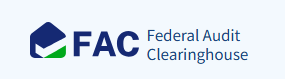 Audit Findings
Significant deficiencies and material weaknesses in internal controls 
Material noncompliance
Known questioned costs over $25K
Management Decision
In general, management decision must clearly state whether or not the audit finding is sustained, the reasons for the decision, and the expected auditee action to repay disallowed costs, make financial adjustments, or take other action. The management decision should describe any appeal process available to the auditee. 
Federal agency - the cognizant agency for audit must be responsible for coordinating a management decision for audit findings that affect the programs of more than one Federal agency. Federal awarding agency is responsible for issuing a management decision for findings that relate to Federal awards it makes to non-Federal entities.
Pass-Through entity must be responsible for issuing a management decision for audit findings that relate to Federal awards it makes to sub-recipients.
Time requirements - The Federal awarding agency or pass-through entity responsible for issuing a management decision must do so within six months of acceptance of the audit report by the FAC. The auditee must initiate and proceed with corrective action as rapidly as possible and corrective action should begin no later than upon receipt of the audit report.
Audit Resolution
Federal Agency/Pass-Through Entity should have an audit resolution process that includes:
	
Review of audit findings and recommendations were questioned cost is $25,000 or greater.

Makes proposal for audit resolution

Establishes an Audit Determination Letter and establishes a debt.

Affords recipient the opportunity to appeal the audit determination.

Renders a final decision on appeal.
Department of Labor Cooperative Audit Resolution Process
In addition to 2 CFR 200.513, the Department of Labor employs a collaborative resolution process with non-federal entities, 2 CFR 2900.20(a). The process of audit resolution includes at a minimum an initial determination, an informal resolution period, and a final determination.
Initial determination -  the responsible DOL official(s) shall make an initial determination on the allowability of questioned costs or activities, administrative or systemic findings, and the corrective actions outlined by the recipient.
Informal resolution period -  the DOL official(s) afford the recipient/contractor a reasonable period of time the date of issuance of the initial determination to informally resolve those matters in which the recipient/contractor disagrees with the decisions of the responsible DOL official(s.
Final determination -  Indicate that efforts to informally resolve matters contained in the initial determination have either been successful or unsuccessful; Lists those matters upon which the parties continue to disagree; Lists any modifications to the factual findings and conclusions set forth in the initial determination; Lists any sanctions and required corrective actions; and sets forth any appeal rights.
Insofar as possible, the requirements of this section should be met within 180 days of the date the final approved audit report is received by the DOL official(s) responsible for audit resolution.

See 2 CFR 2900.21 (Management Decision) and 2 CFR 2900.22 (Appeals Process of Department of Labor Recipients).
#8Consider whether the results of a subrecipient's audit, site visits, or other monitoring necessitate adjustments to the pass-through entity's records
Pass-Through Entity Requirements - Adjustments
Consider whether the results of a subrecipient's audit, site visits, or other monitoring necessitate adjustments to the pass-through entity's records. 

Sample Adjustment to Records:
Correction of Financial Reports. 
Return of Funds.
Strengthening Internal Controls to prevent similar issues from arising in the future.
Reporting changes to ensure required information is captured accurately and timely.
#9Consider taking enforcement action against noncompliant subrecipients
Pass-Through Entity Requirements – Noncompliance
Consider taking enforcement action against noncompliant subrecipients as described in § 200.339 and in program regulations.

Temporarily withhold cash payments
Disallow costs
Wholly or partly suspend or terminate the Federal Award
Initiate suspension or debarment proceedings
Withhold further awards
Take other legal remedies
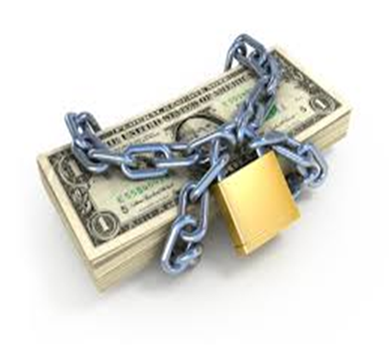 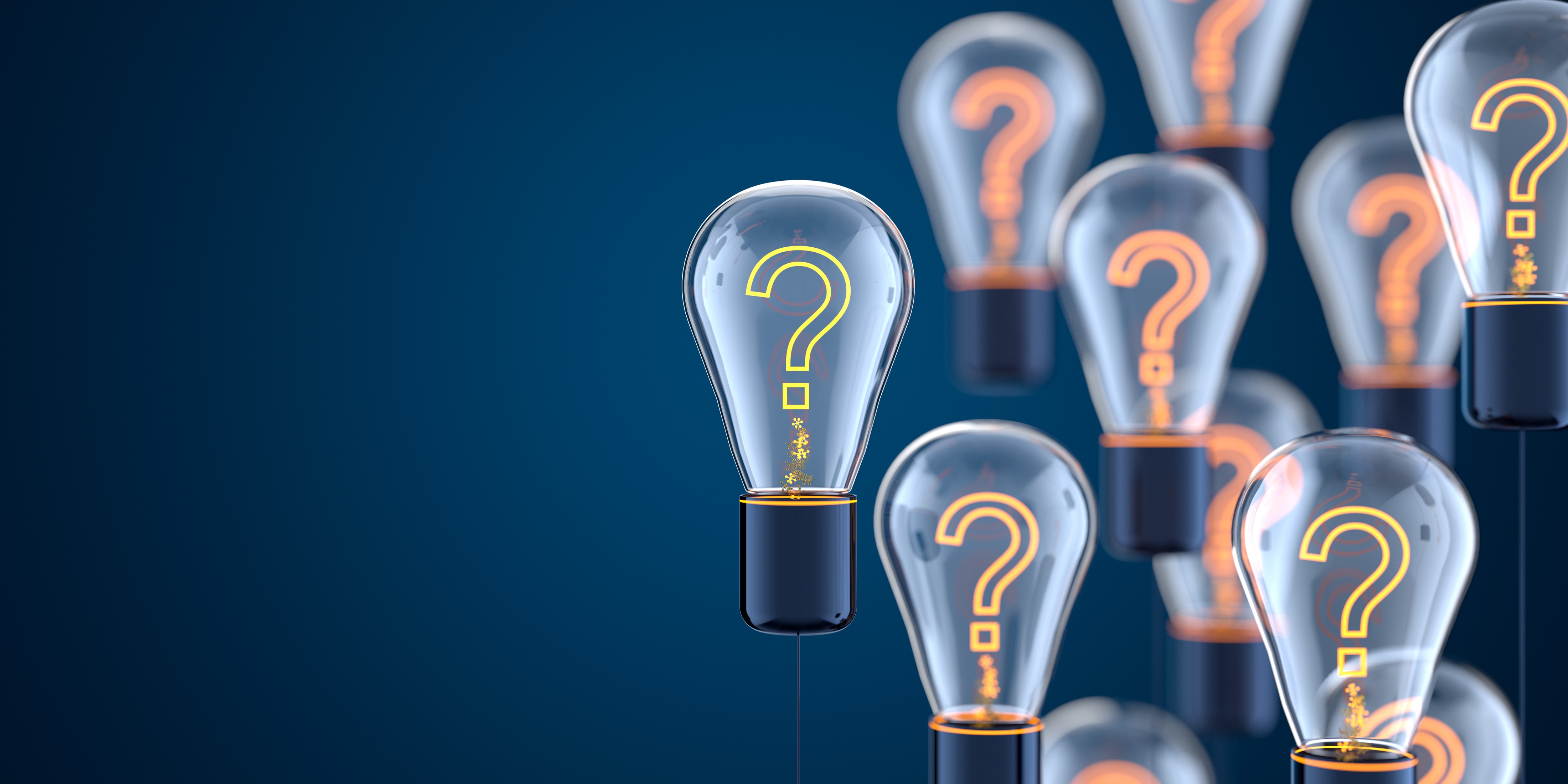 Q & A
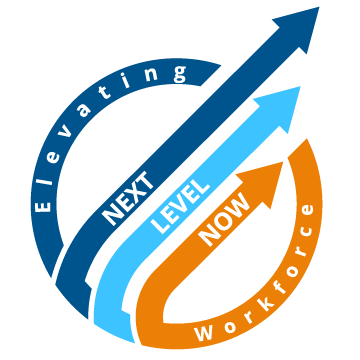 For More Info on the NEXT LEVEL NOW Collaborative…
Reach out to us to request technical assistance on today’s topic or other workforce topics!
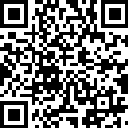 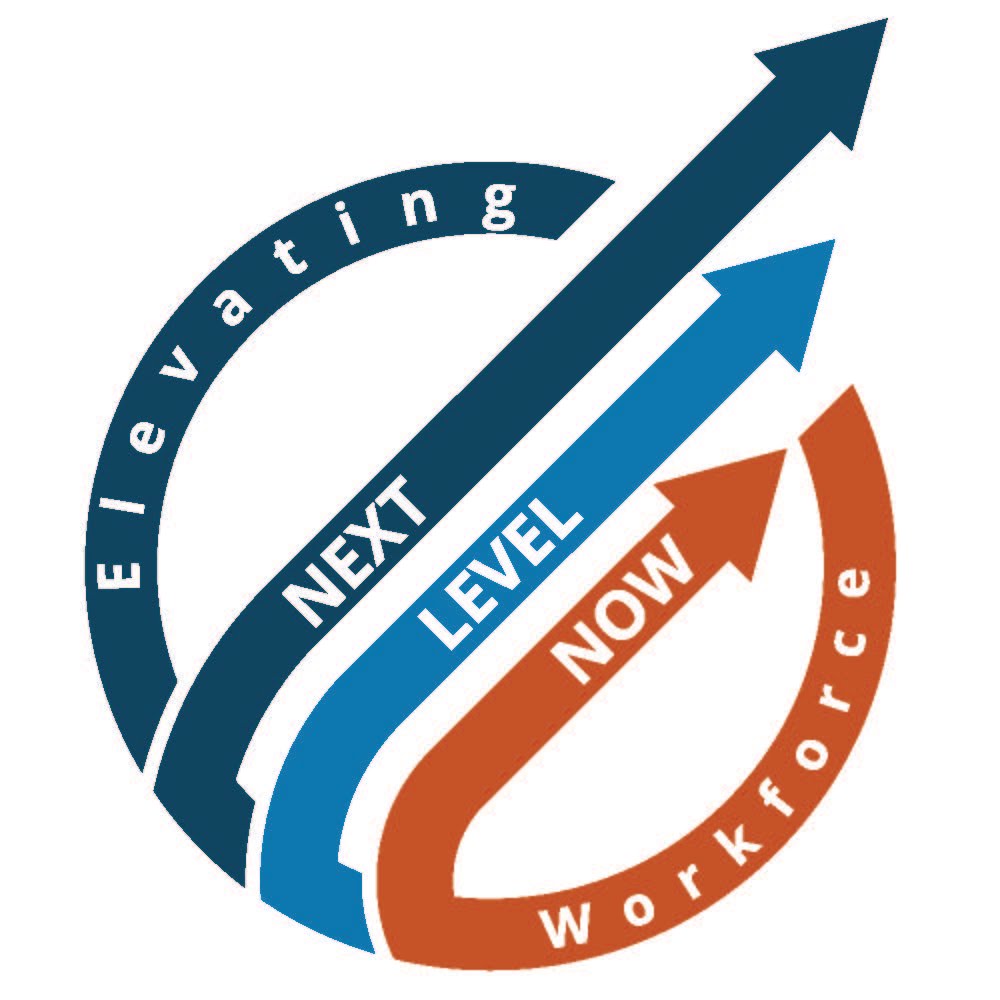 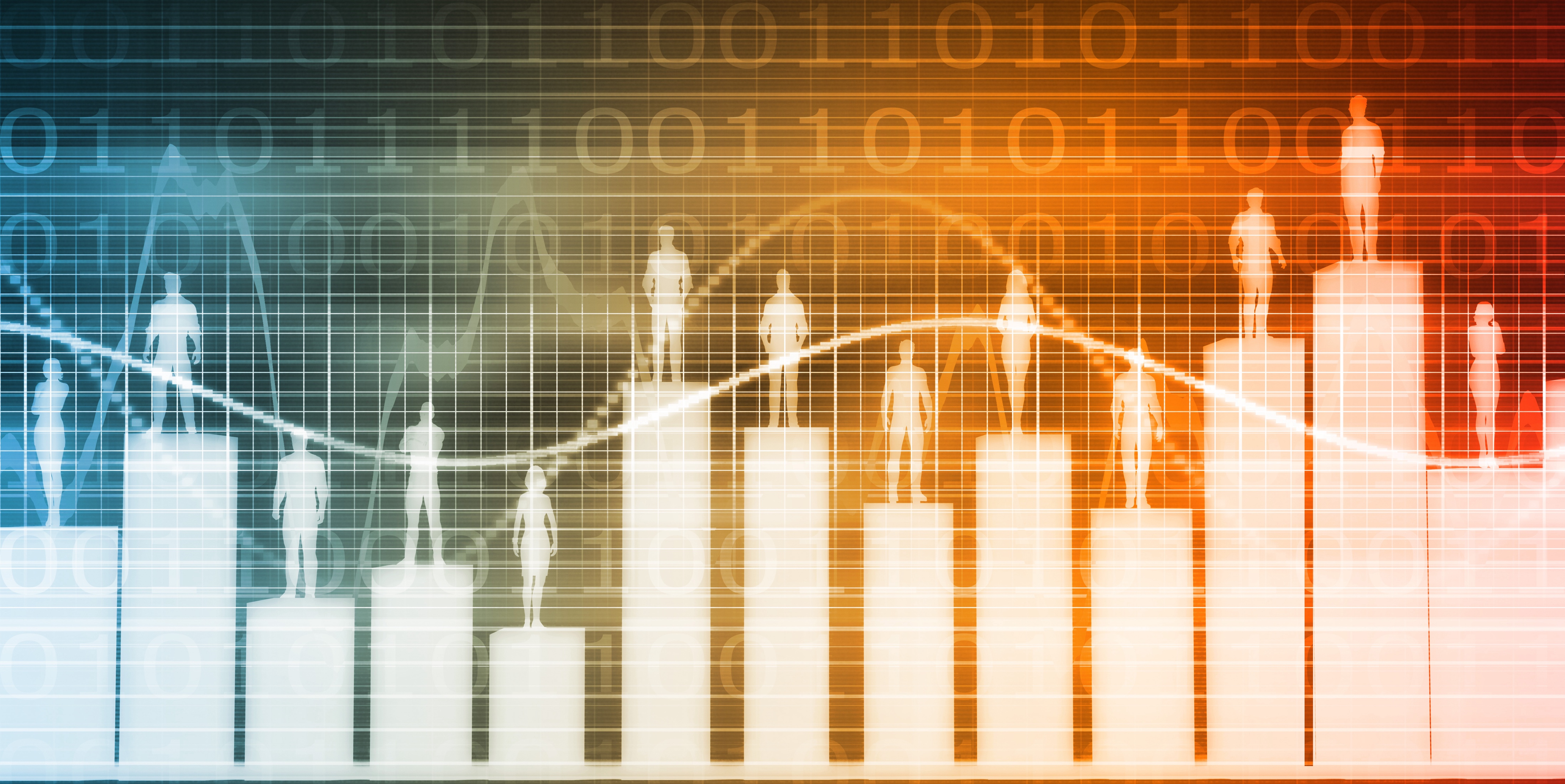 Thank You!
Coming Up Next:Session #3Attendee Q&ANovember 20, 1 – 2:30 ET
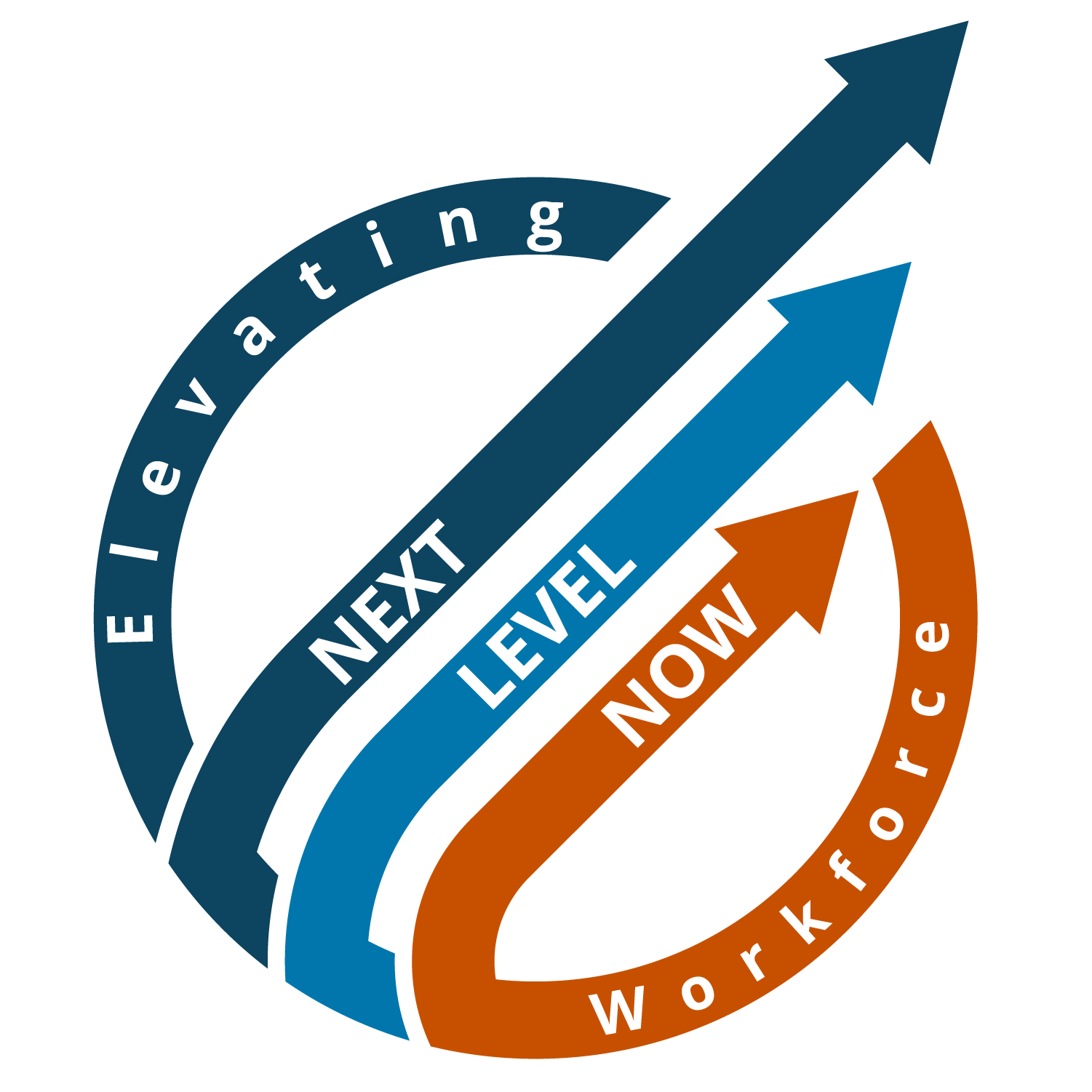